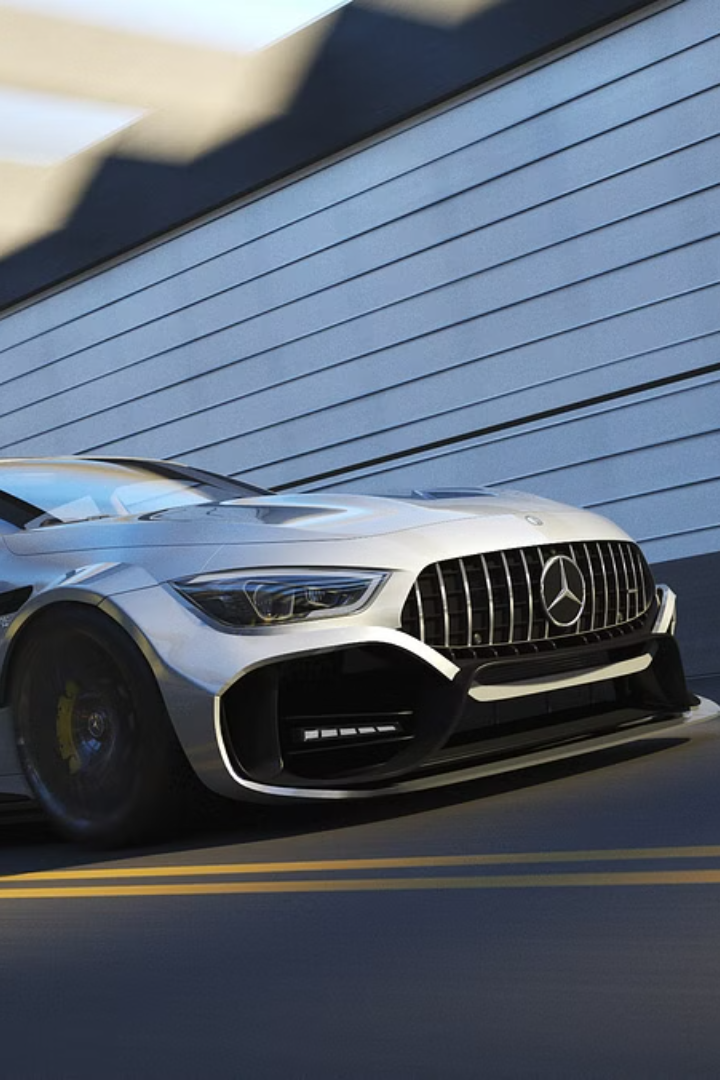 Построение чертежа в САПР на основе трехмерной модели
Эта презентация посвящена созданию технических чертежей в САПР на основе уже существующей трехмерной модели. Мы рассмотрим основные этапы, особенности и инструменты, которые помогут вам эффективно и профессионально создавать чертежи для производства.
Введение в САПР и трехмерное моделирование
Системы автоматизированного проектирования (САПР)
Трехмерное моделирование
Трехмерное моделирование — это создание виртуальных моделей объектов в трехмерном пространстве. Это позволяет визуализировать объекты со всех сторон, создавать их проекции, и проводить симуляции.
САПР — это программные комплексы, которые используются для создания и редактирования чертежей, моделей и другой технической документации. Они значительно упрощают и ускоряют процесс проектирования.
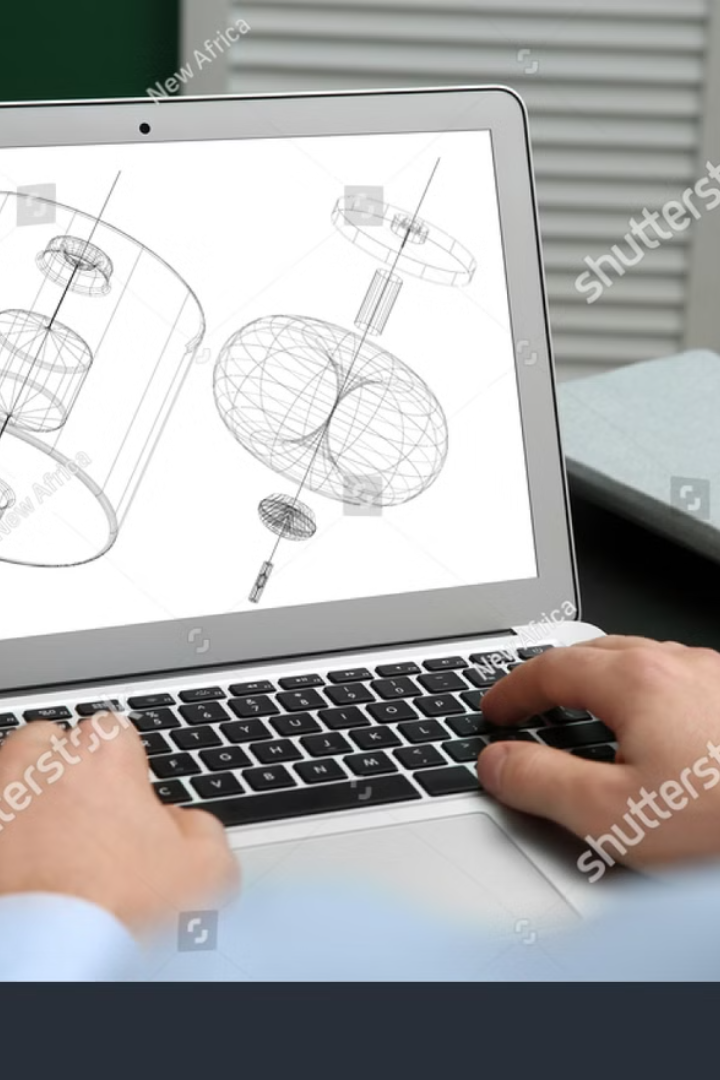 Основные этапы построения трехмерной модели
Создание новой модели
1
Начните с выбора типа модели (твердотельное, поверхностное или каркасное) и системы координат. Затем используйте инструменты моделирования для создания основных геометрических фигур и элементов.
Редактирование и уточнение
2
После создания базовой модели, отредактируйте ее, добавив детали, вырезы, отверстия, и другие элементы. Используйте инструменты изменения геометрии и поверхностей.
Проверка модели
3
Проведите анализ модели на наличие ошибок, проверите геометрические и топологические характеристики. Убедитесь, что модель готова для создания чертежей.
Создание видовых экранов и проекций
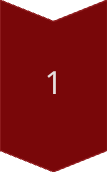 Видовые экраны
Видовые экраны — это области на чертеже, которые показывают объект с разных сторон. Каждый экран представляет собой проекцию модели на определенную плоскость.
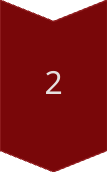 Проекции
Проекции — это преобразование трехмерной модели в двумерные изображения. В САПР используются стандартные типы проекций, такие как ортогональная, аксонометрическая и перспективная.
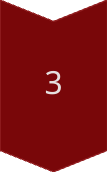 Вид сверху
На этом экране отображается верхняя часть объекта.
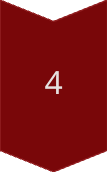 Вид спереди
Этот экран показывает переднюю часть объекта.
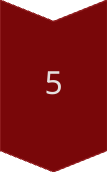 Вид слева
Этот экран показывает левую сторону объекта.
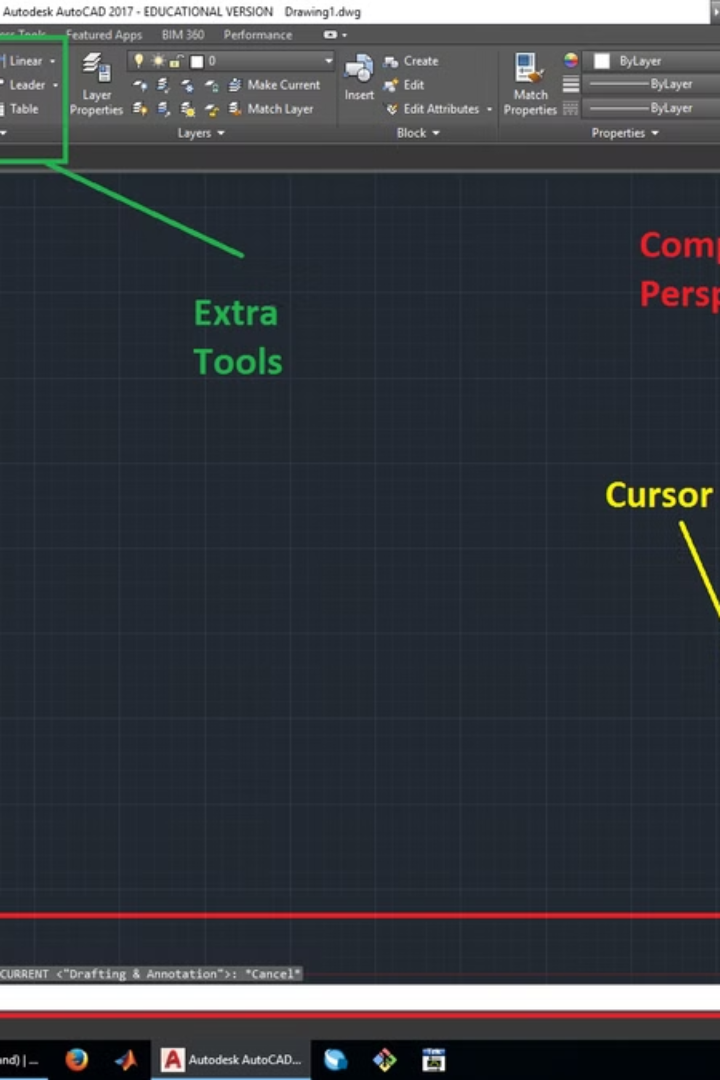 Настройка параметров видовых экранов
Масштаб
Позиционирование
Выберите подходящий масштаб для каждого видового экрана, чтобы обеспечить четкую видимость деталей.
Расположите видовые экраны на чертеже таким образом, чтобы обеспечить удобство чтения и понимания.
Оси и грани
Отобразите оси координат и грани объекта, если это необходимо для понимания геометрии.
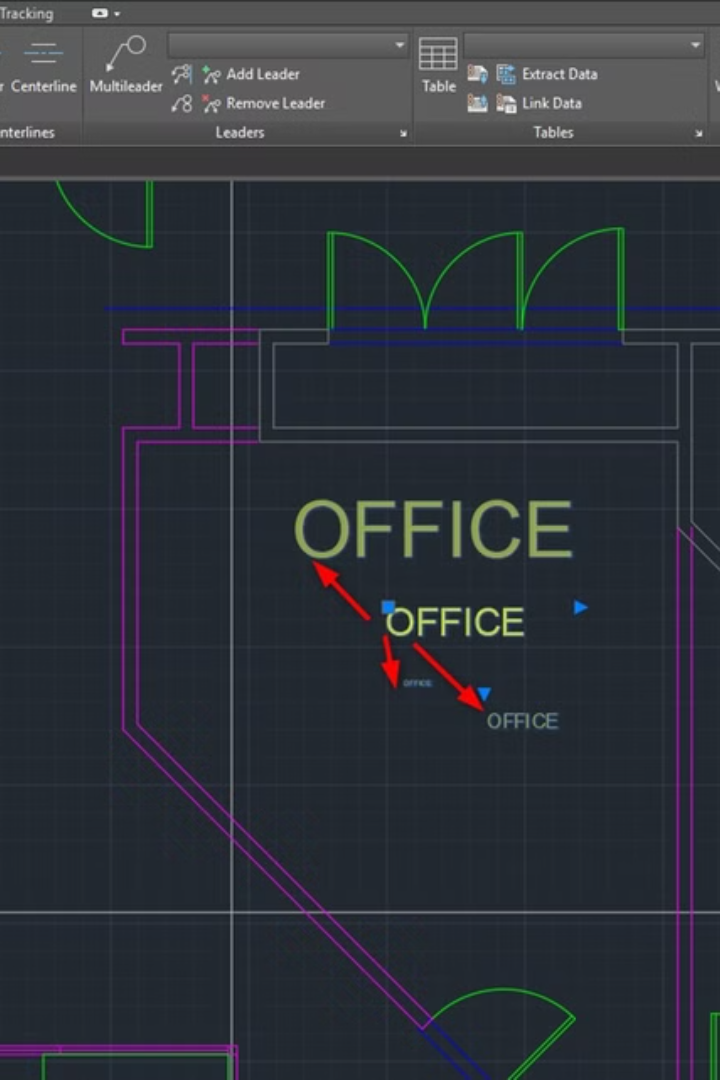 Нанесение размеров и технических требований
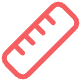 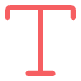 Размеры
Требования
Нанесите размеры объекта, используя инструменты САПР. Укажите линейные, диаметральные, радиальные размеры и другие типы.
Добавьте технические требования, указания, материалы, покрытие, и другие сведения, которые важны для производства объекта.
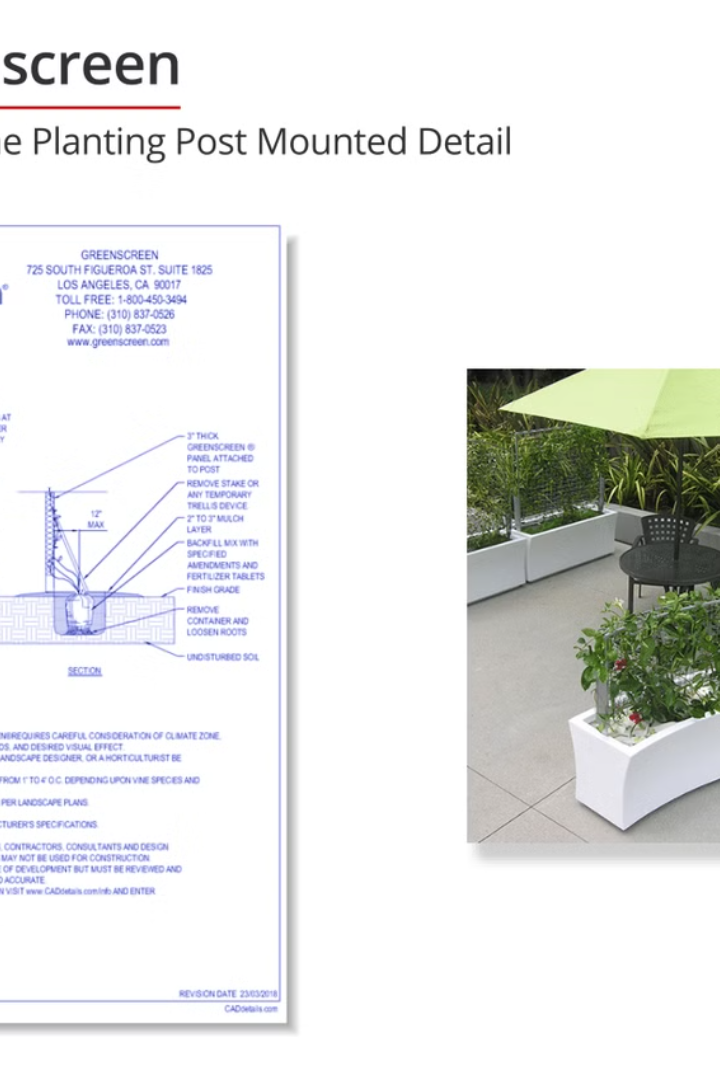 Особенности оформления чертежа в САПР
1
2
Шрифты
Линии
Используйте шрифты, установленные стандартом ГОСТ.
Применяйте типы линий в соответствии с ГОСТ: сплошные, штриховые, штрихпунктирные.
3
Цвет
Используйте стандартные цвета для обозначения объектов, линий, и других элементов чертежа.
Применение библиотек стандартных элементов
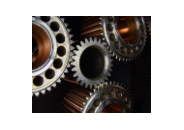 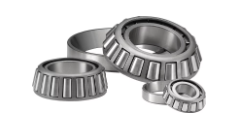 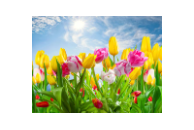 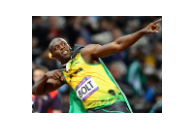 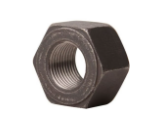 Проверка и редактирование чертежа
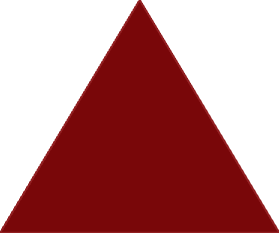 Проверка
Проведите тщательную проверку чертежа на наличие ошибок, несоответствий, и недостающей информации.
1
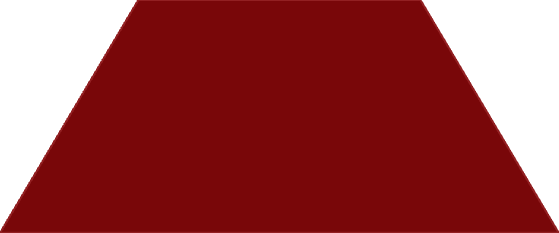 Редактирование
2
Внесите необходимые изменения в чертеж, исправив ошибки и добавив недостающую информацию.
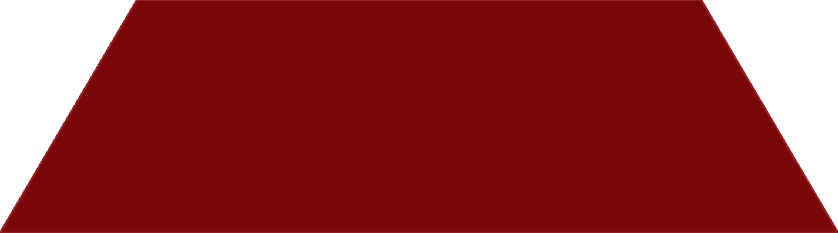 Сохранение
3
Сохраните чертеж в формате САПР для дальнейшего использования.
Вывод на печать и подготовка к производству
Печать
1
Распечатайте чертеж в соответствии с заданными параметрами: формат, масштаб, ориентация.
Подготовка
2
Подготовьте чертеж к производству: проверьте качество печати, обозначьте необходимые сведения, и добавьте комментарии.
Передача
3
Передайте чертеж на производство для изготовления объекта.